Lagring OneDrive
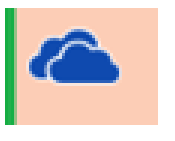 Lydopptak skal ikke lagres på OneDrive
Koblingsnøkkel skal ikke lagres på Onedrive, men på kryptert minnepenn eller papir
Personopplysninger av særlige kategorier(sensitive) skal ikke lagres på OneDrive 
Du kan lagre alminnelige personopplysninger (non-sensitive) på OneDrive, men bruk koden fortrolig
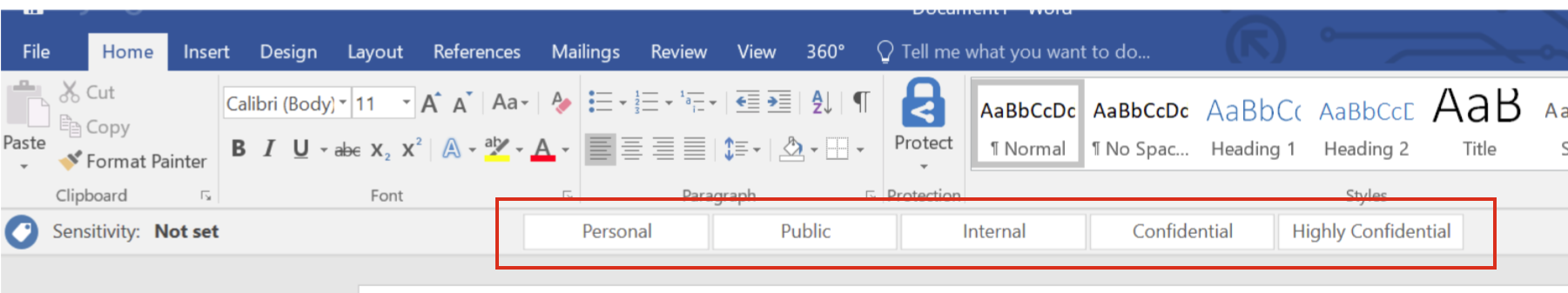